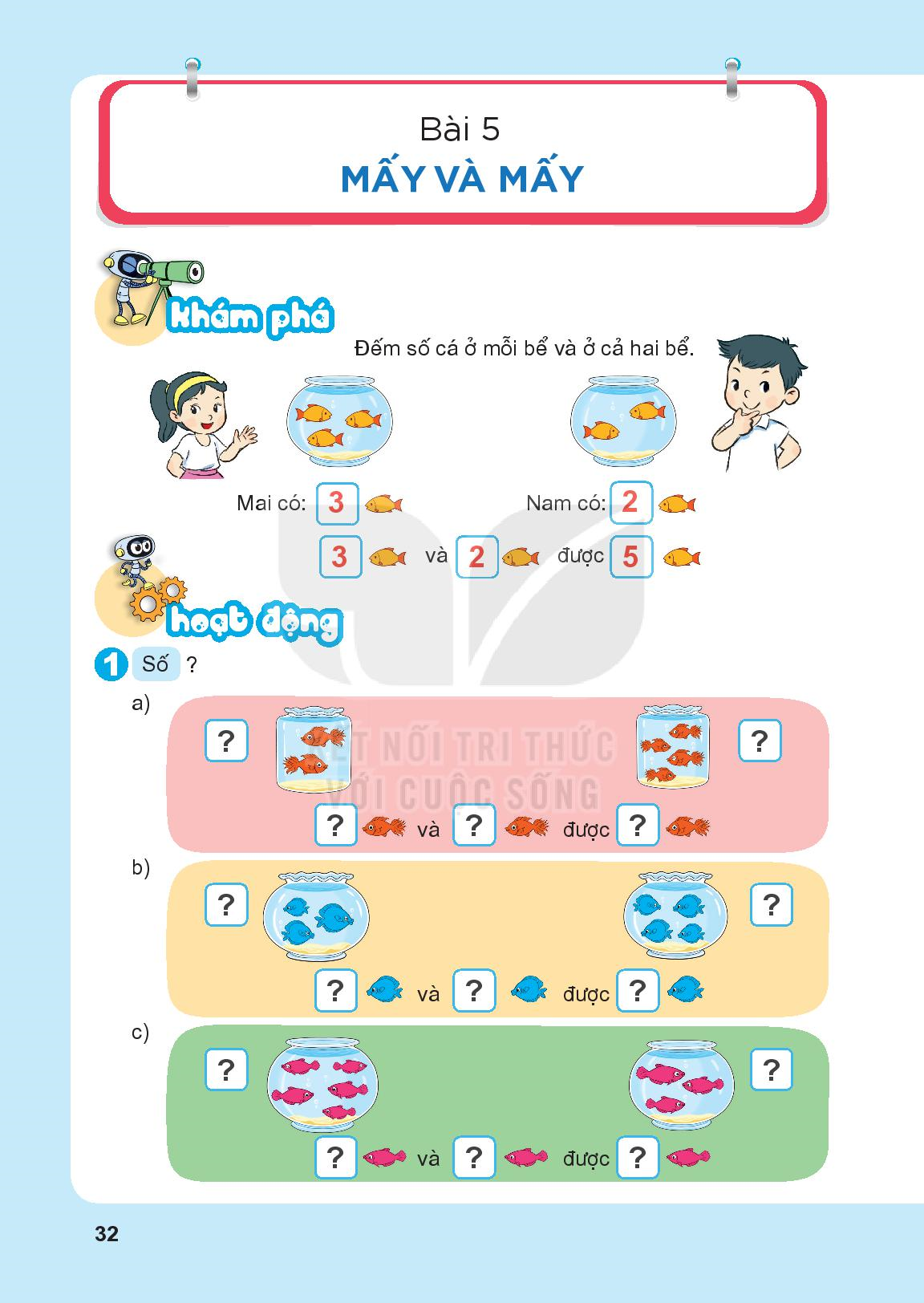 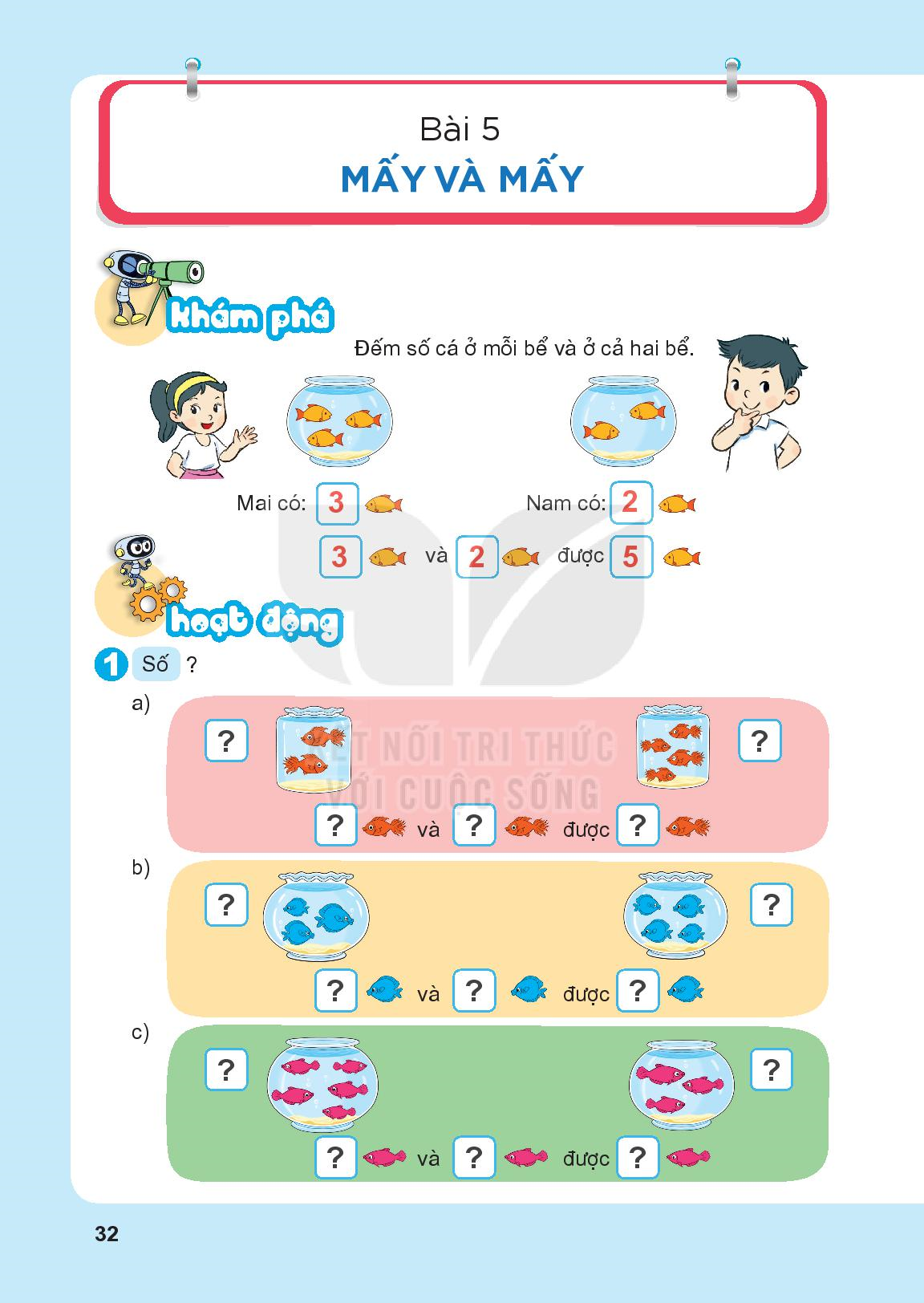 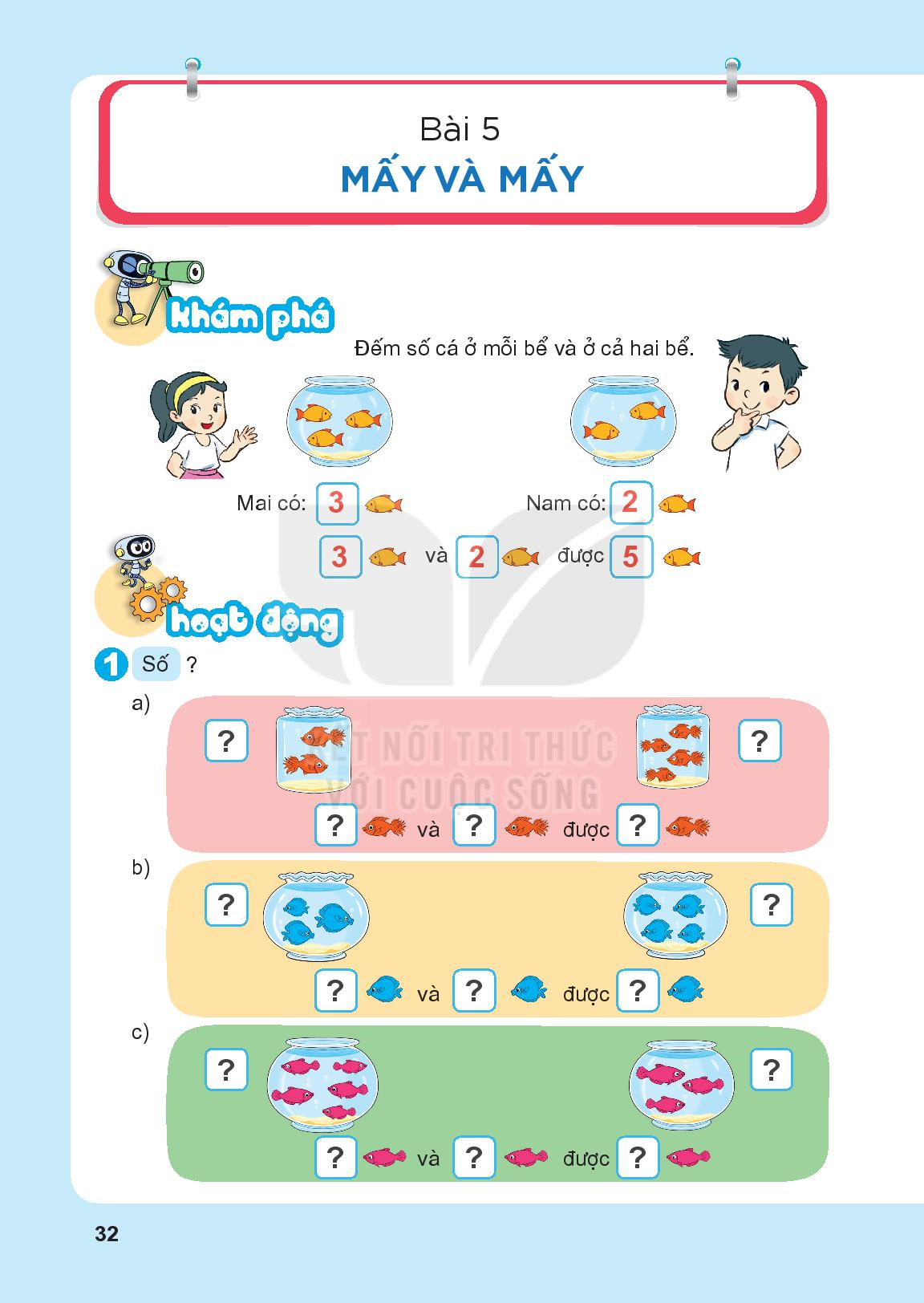 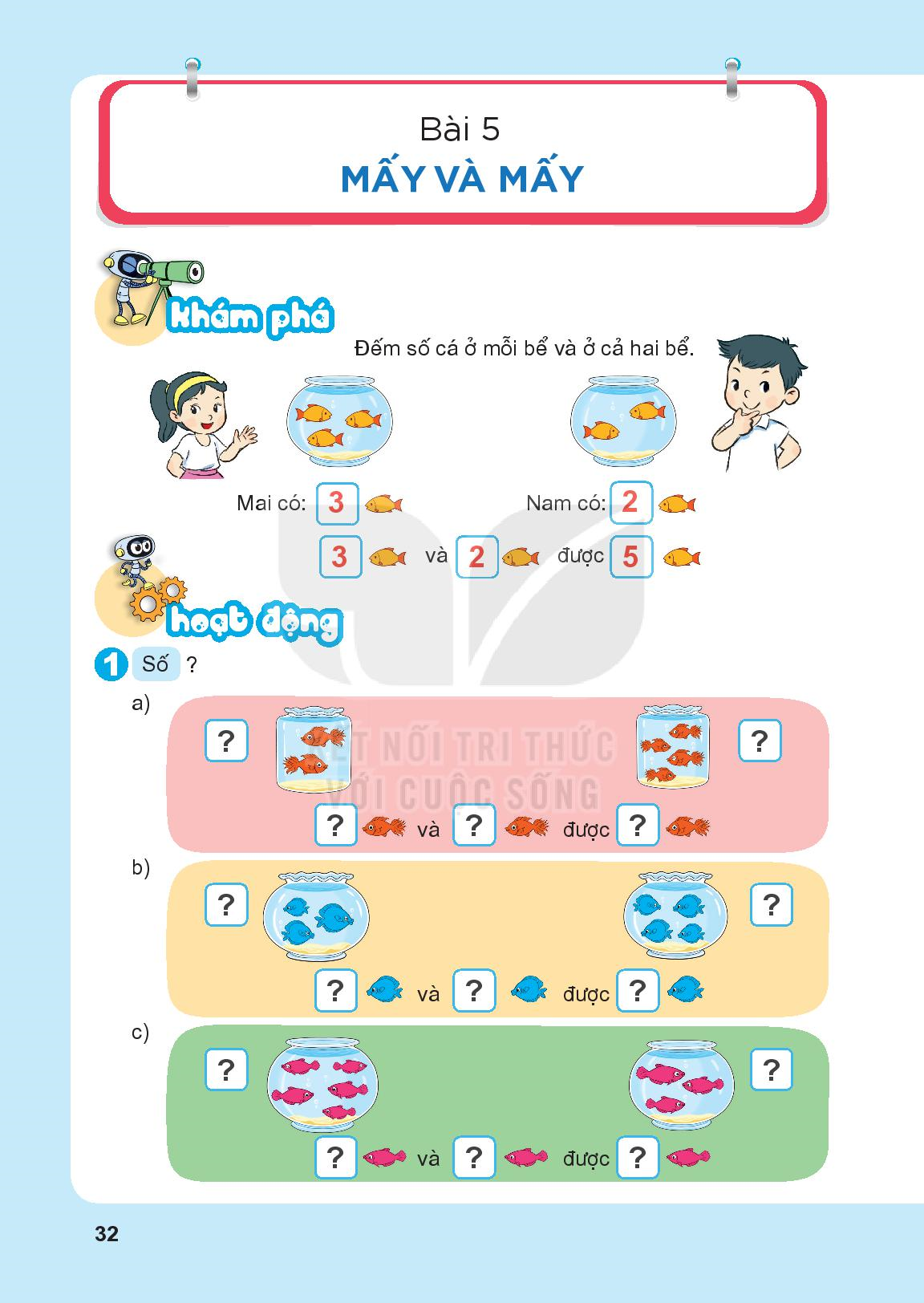 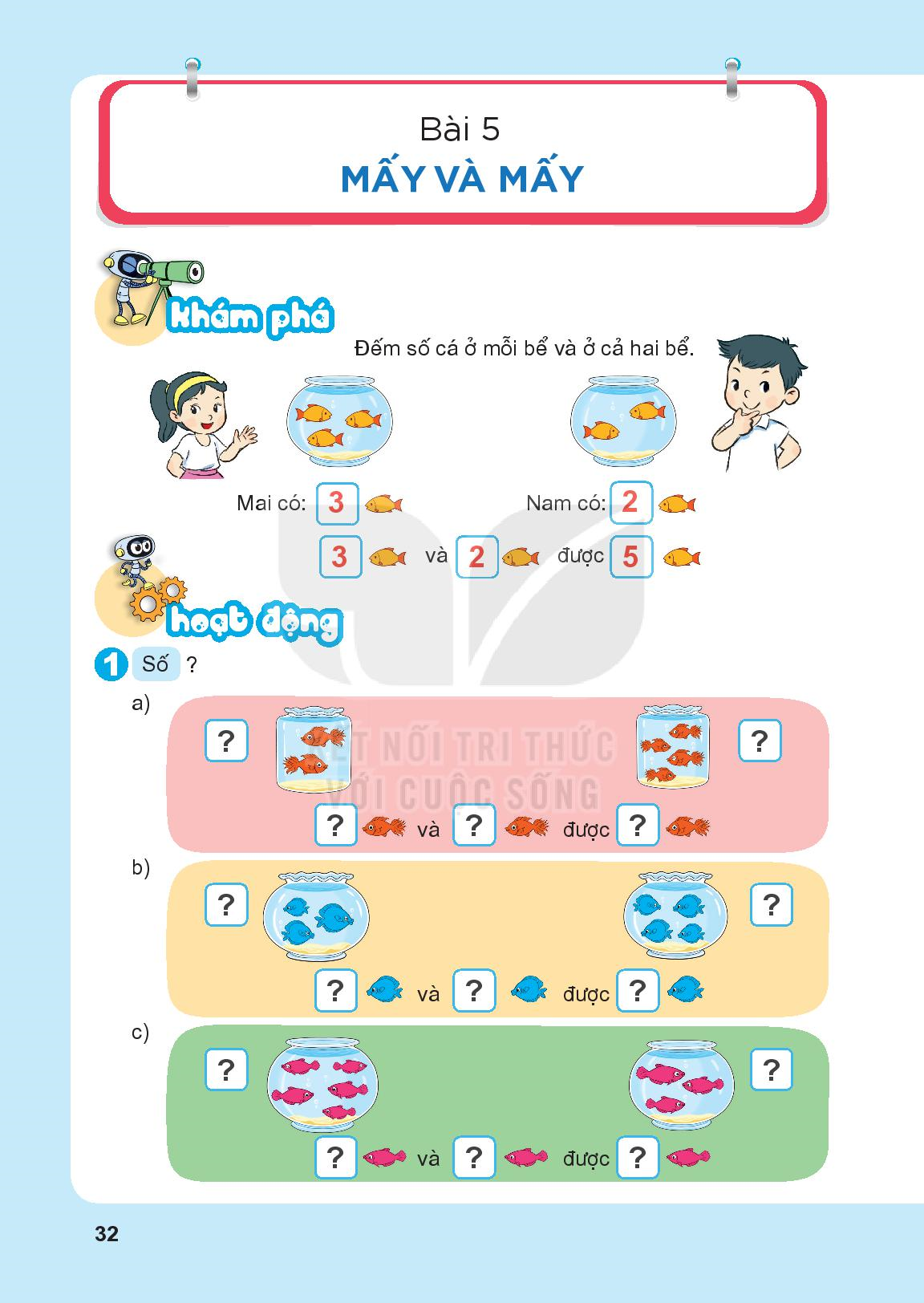 2
4
2
4
6
3
4
3
4
7
5
3
5
3
8
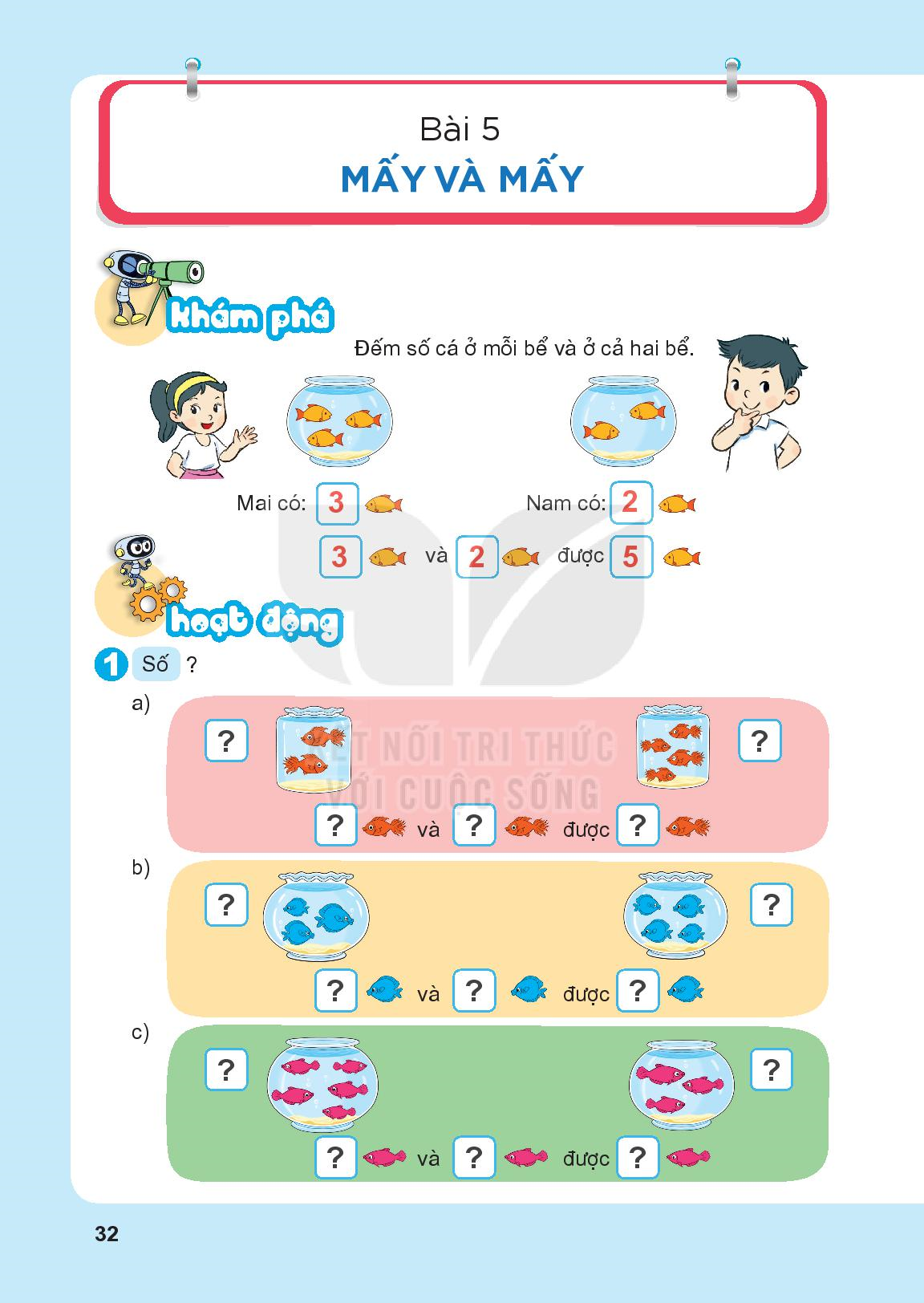 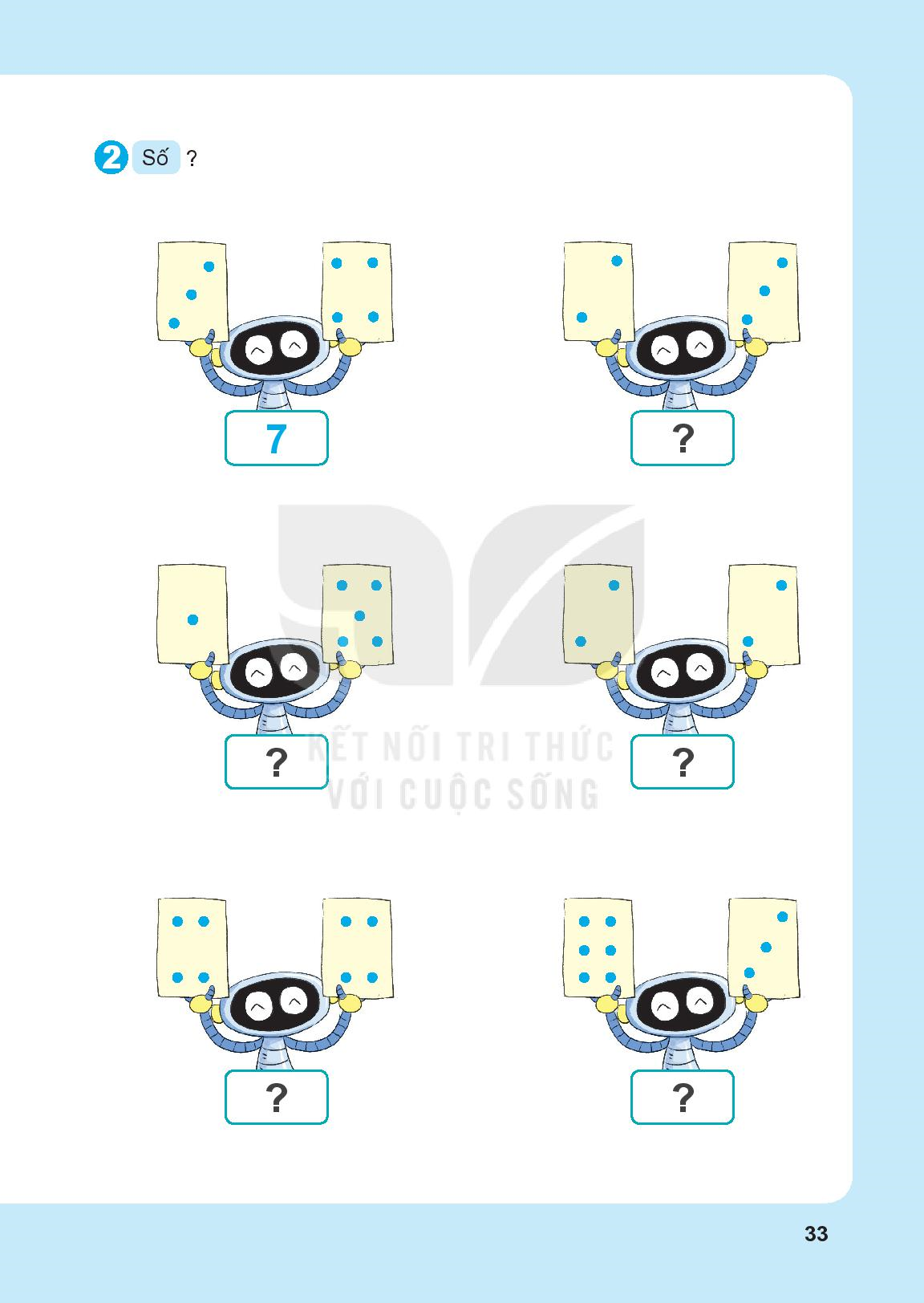 5
4
6
9
8
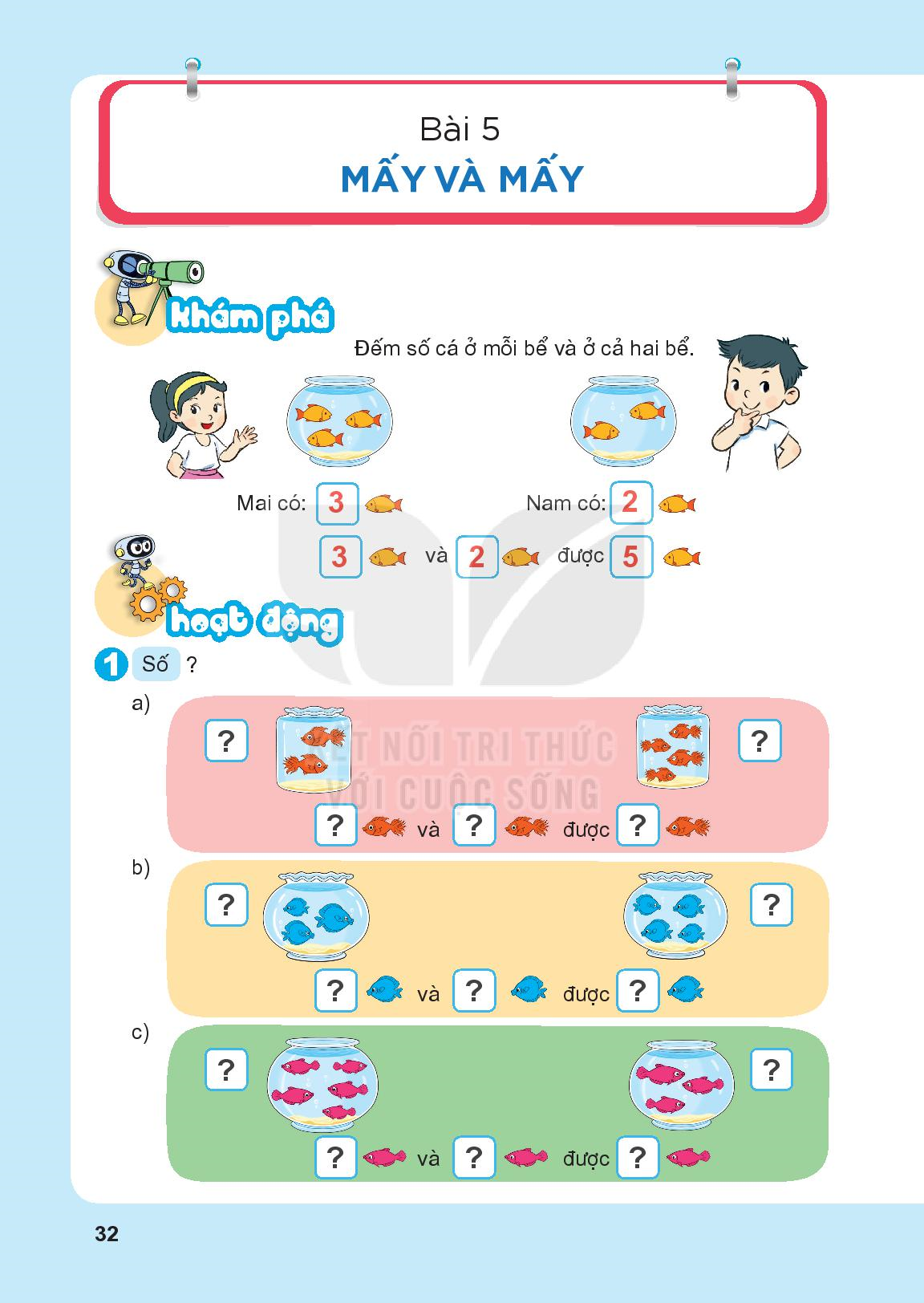 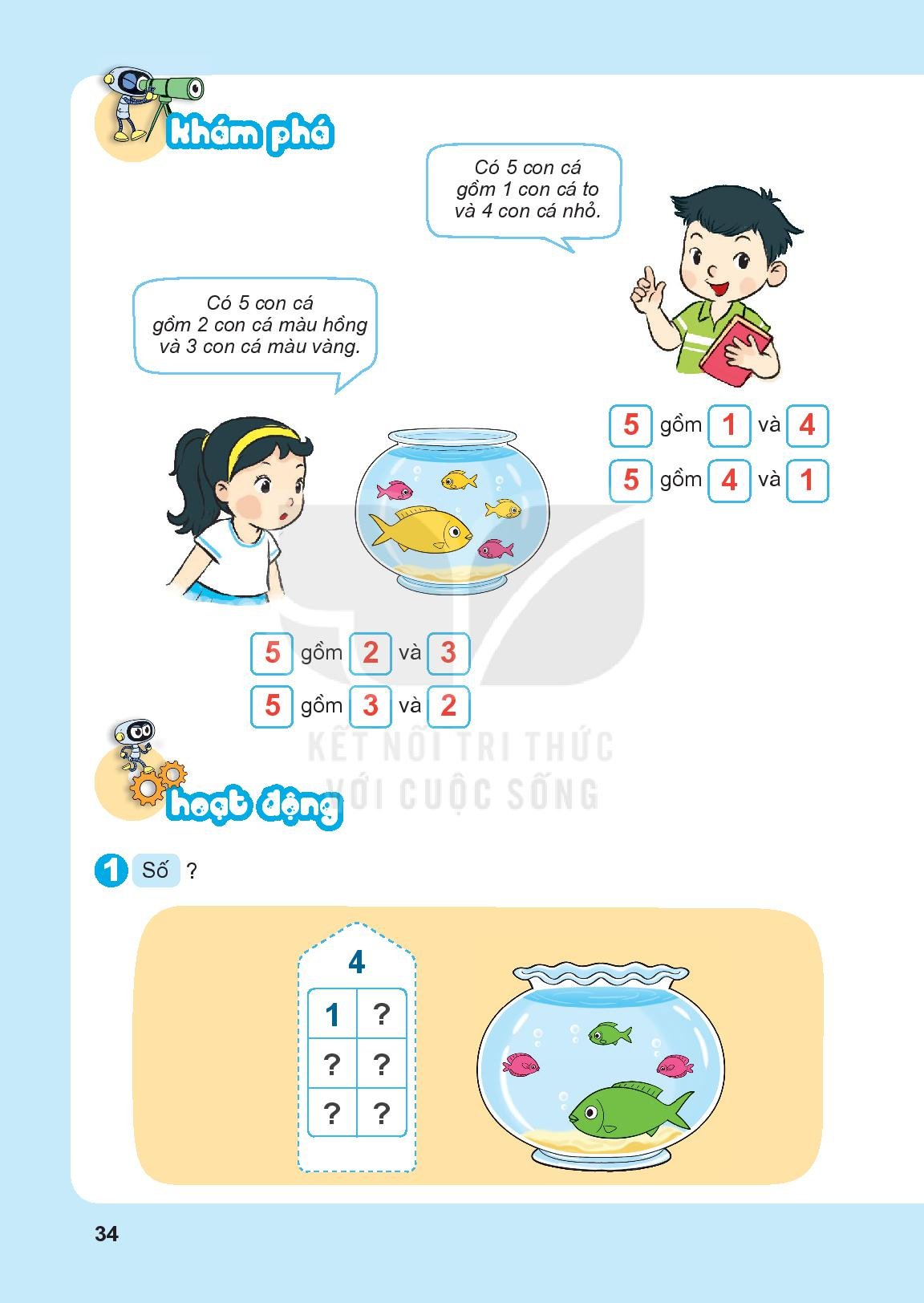 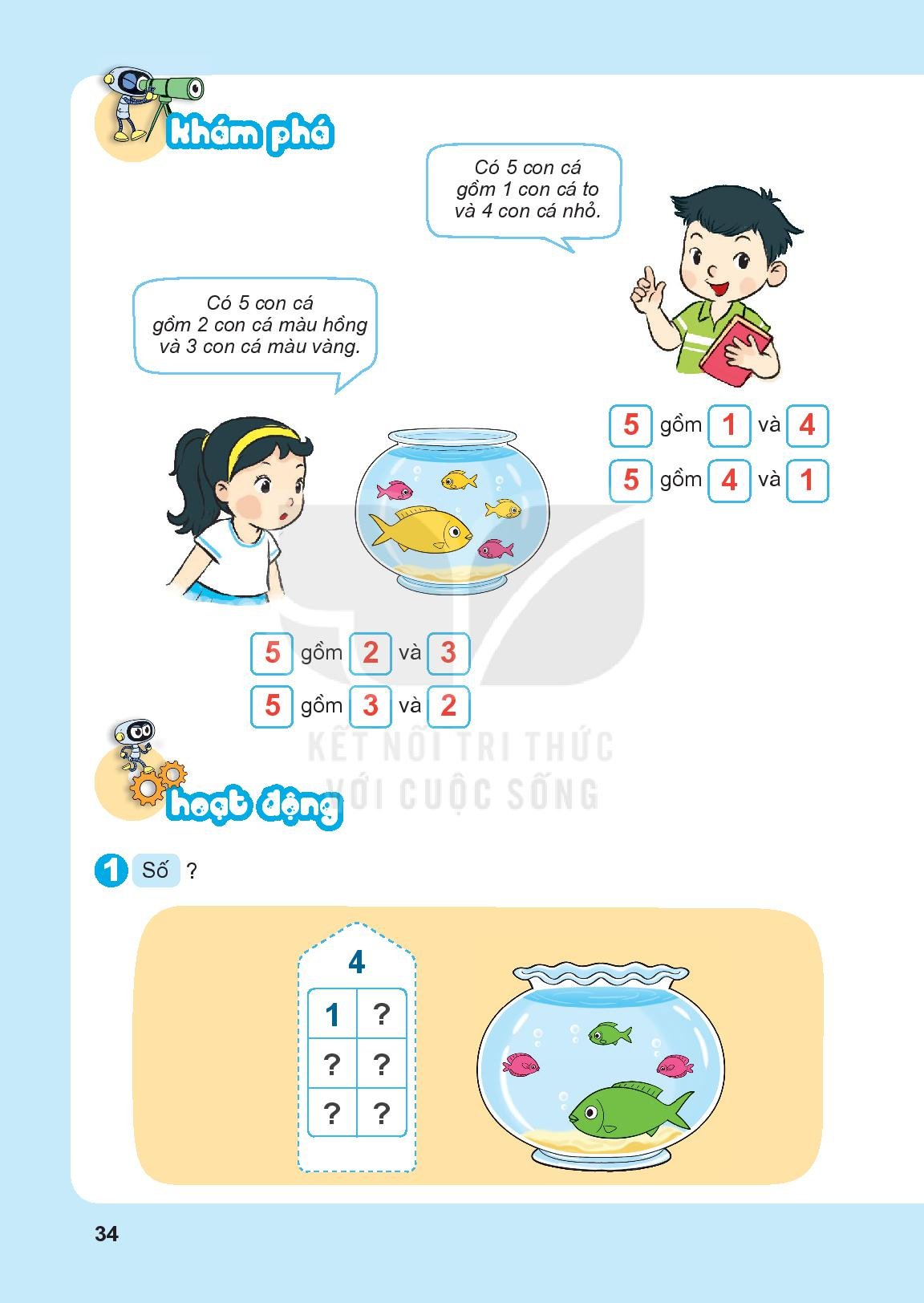 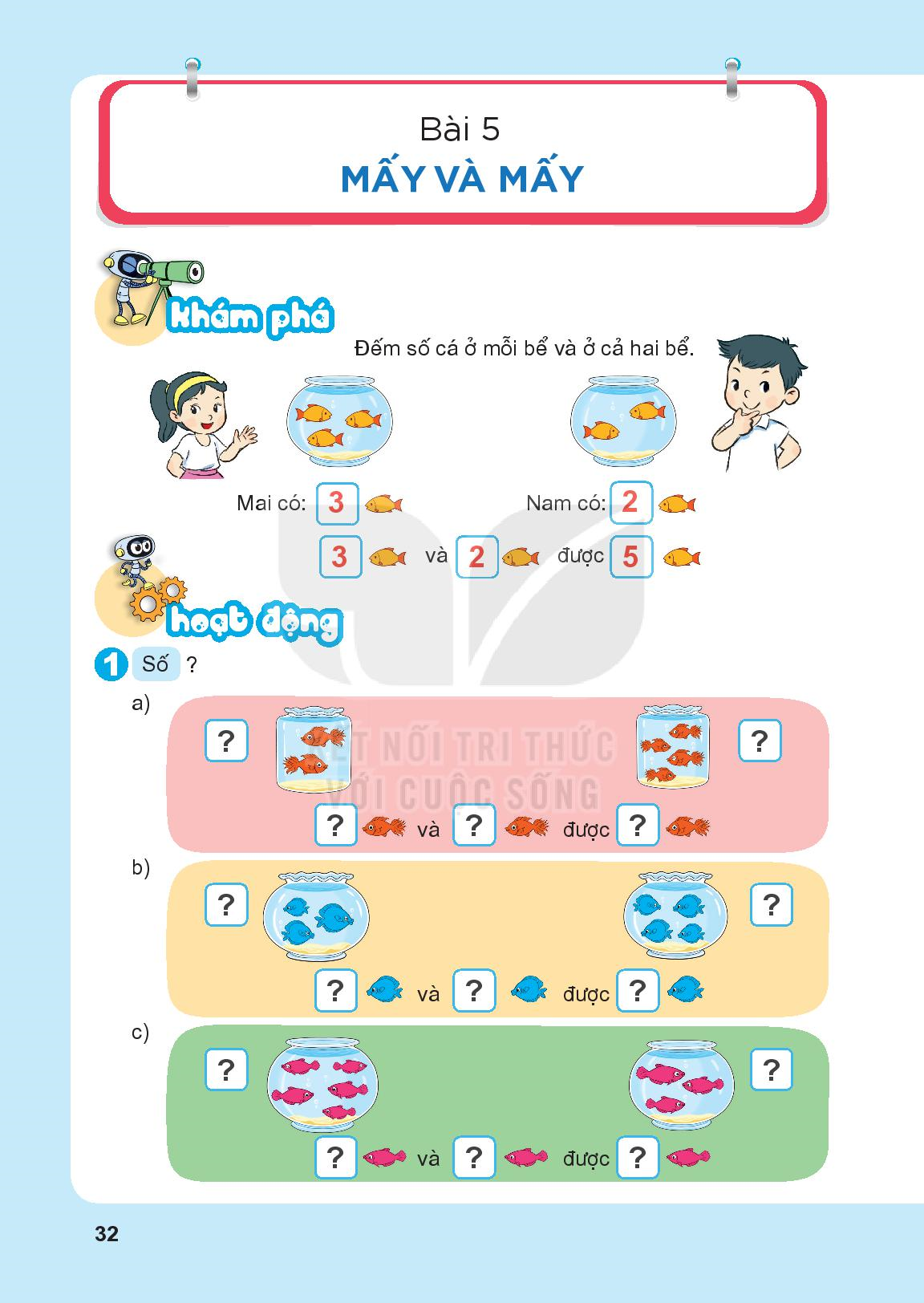 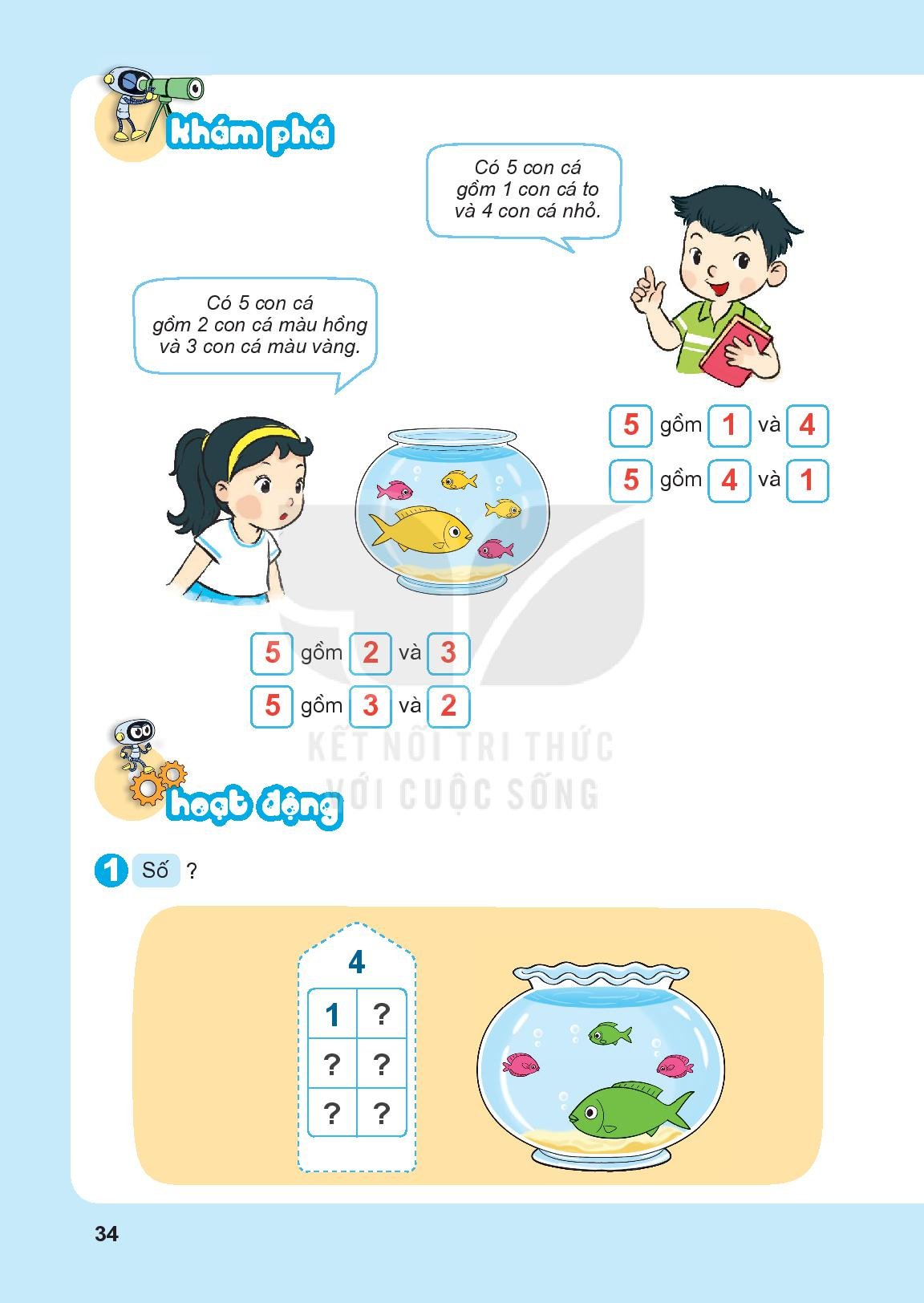 3
2
2
3
1
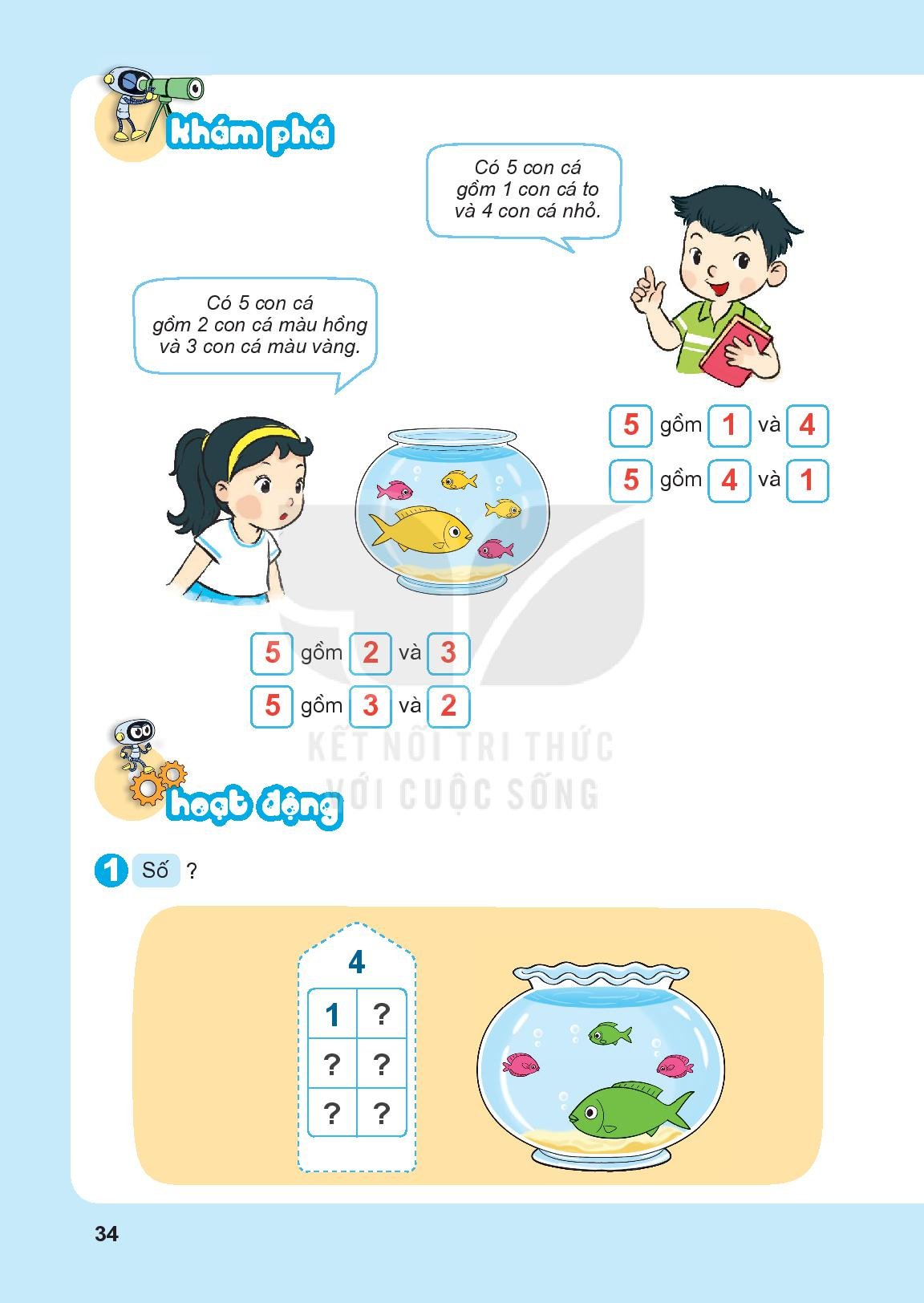 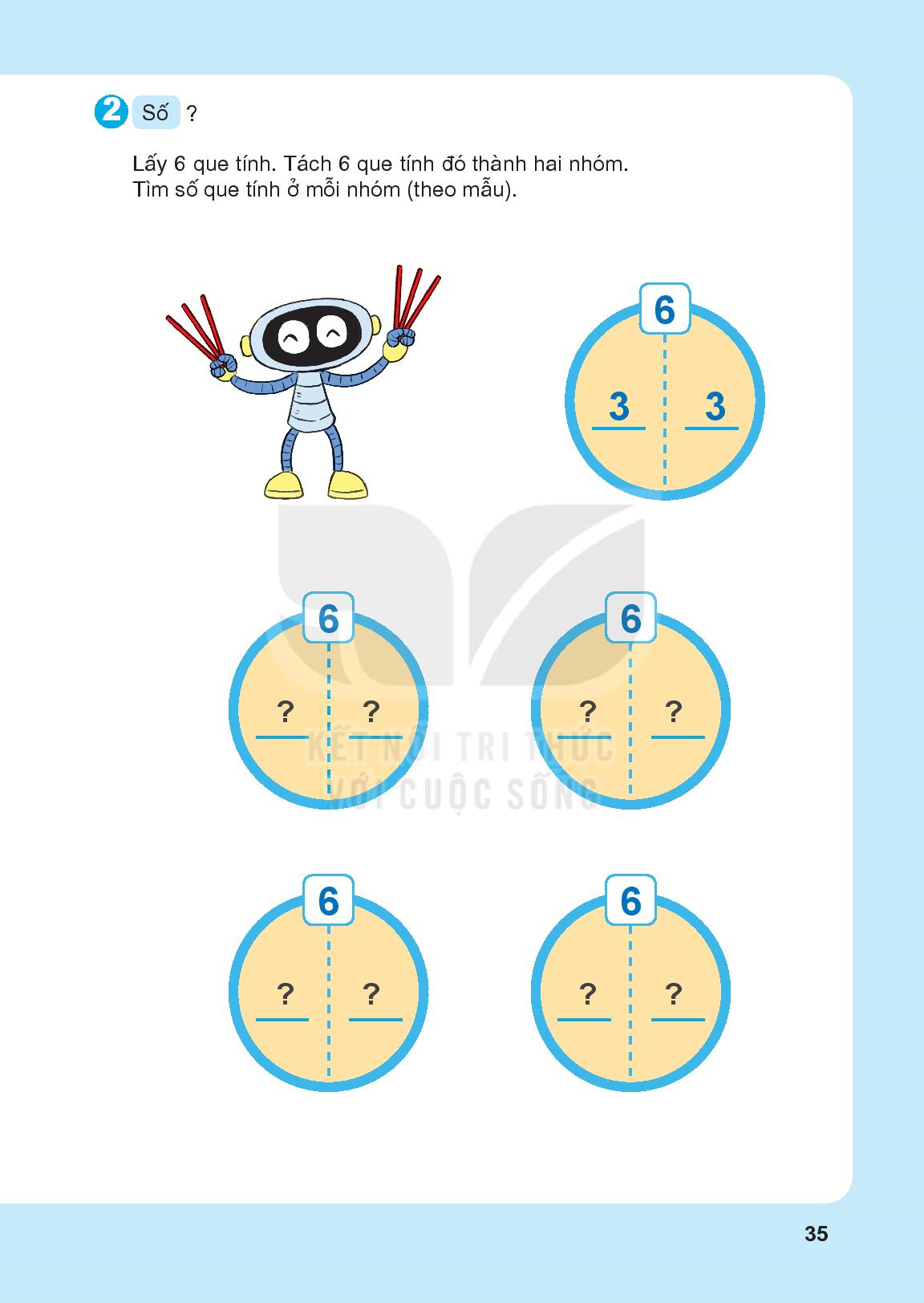 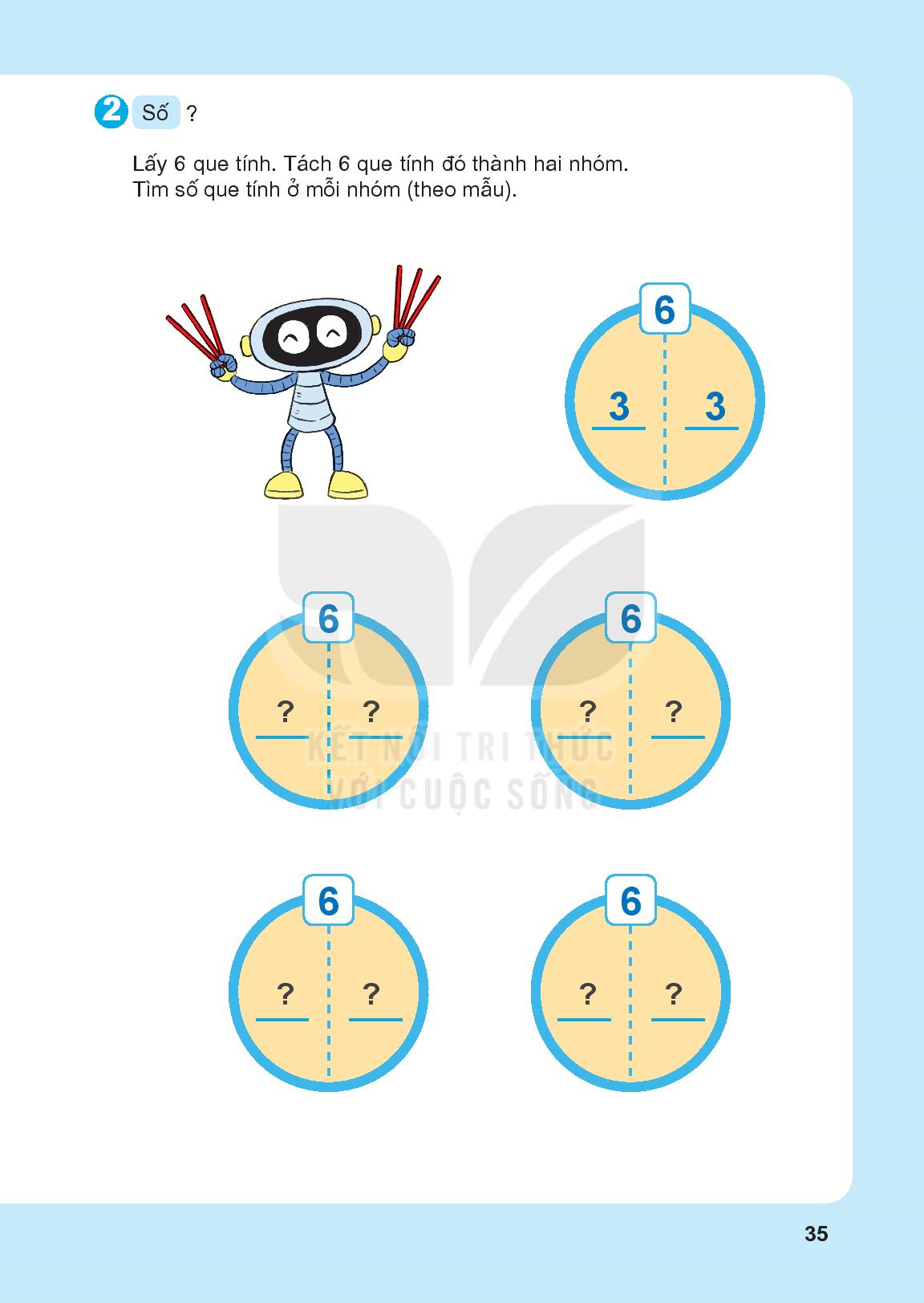 1
5
5
1
2
4
4
2
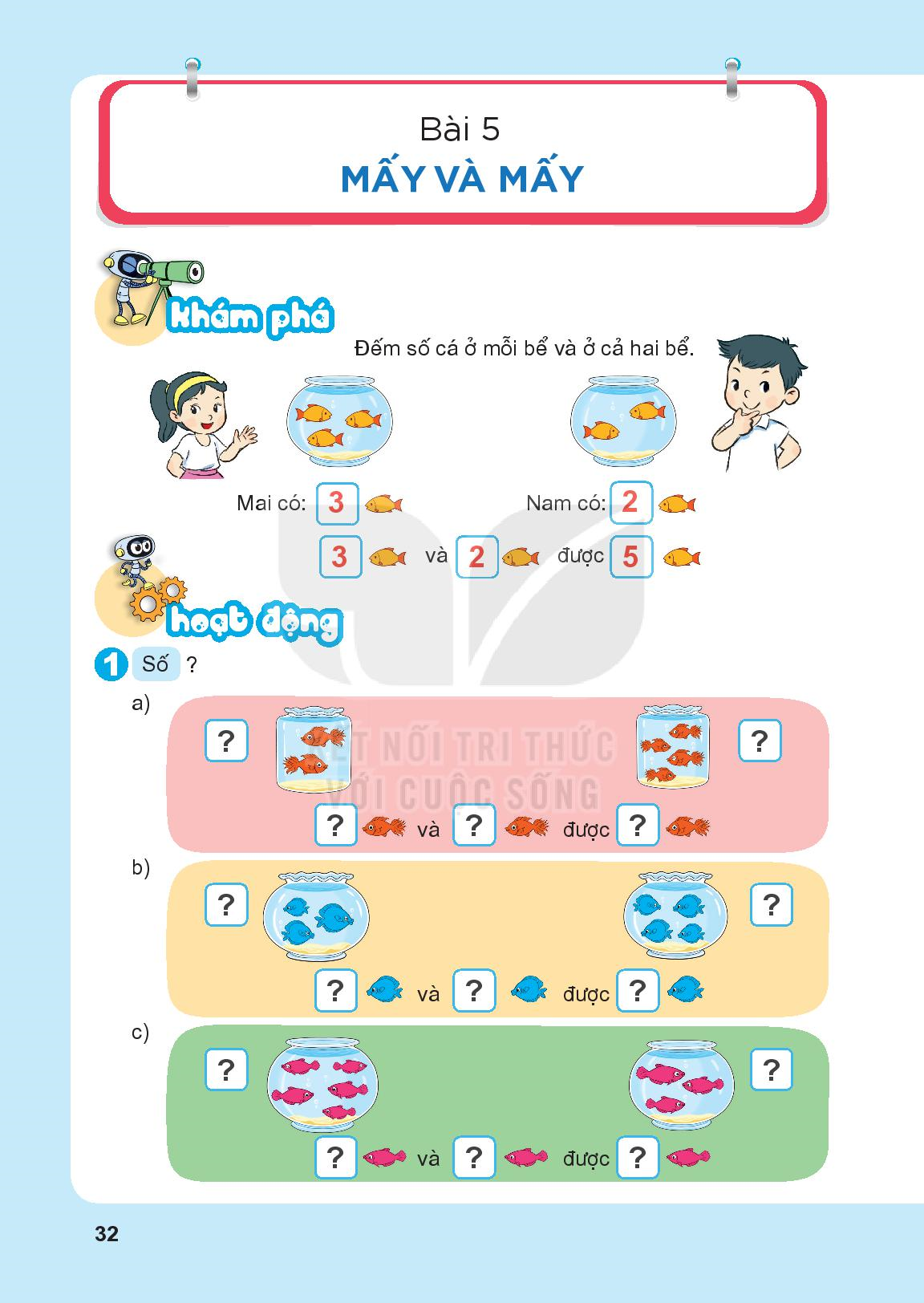 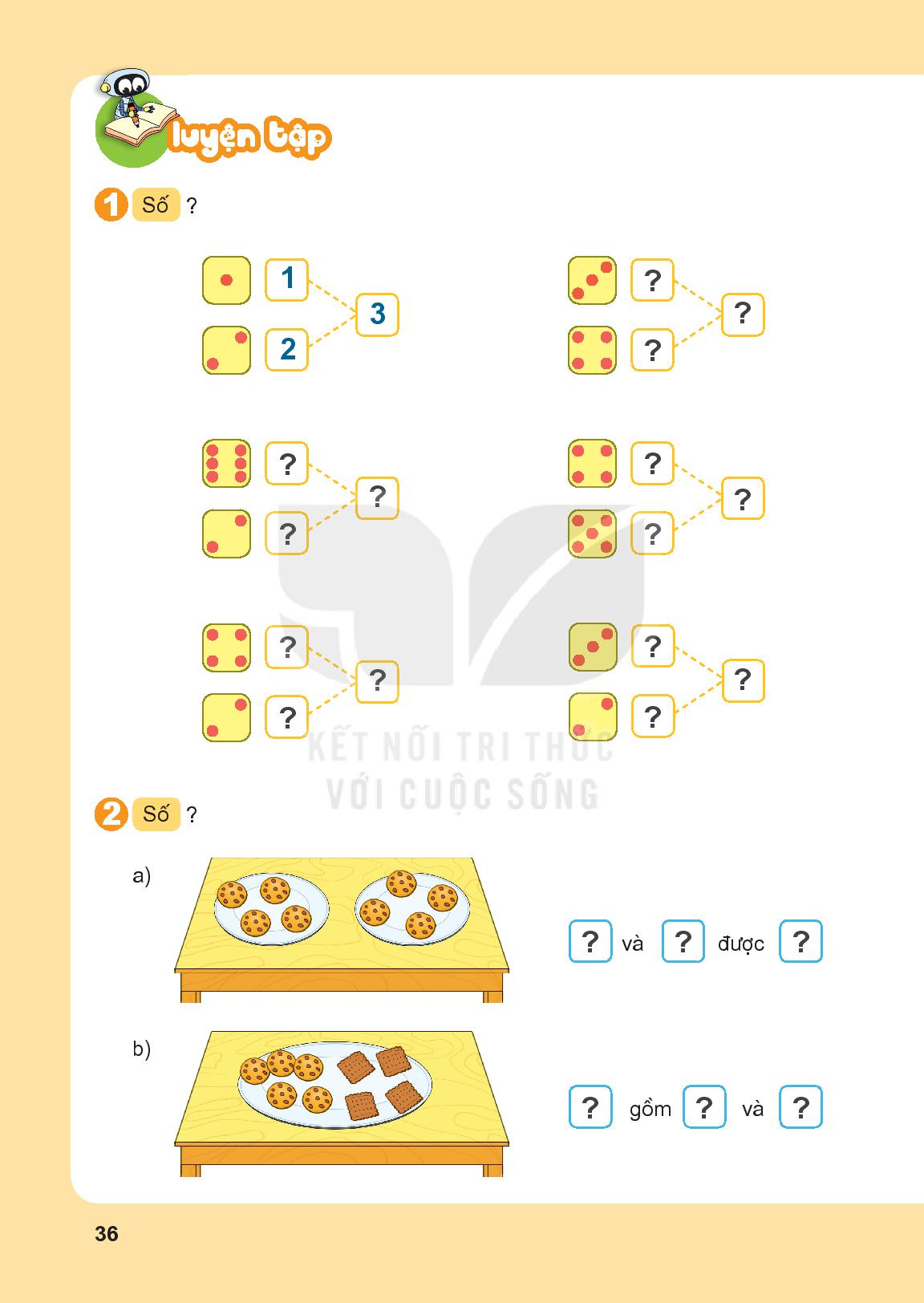 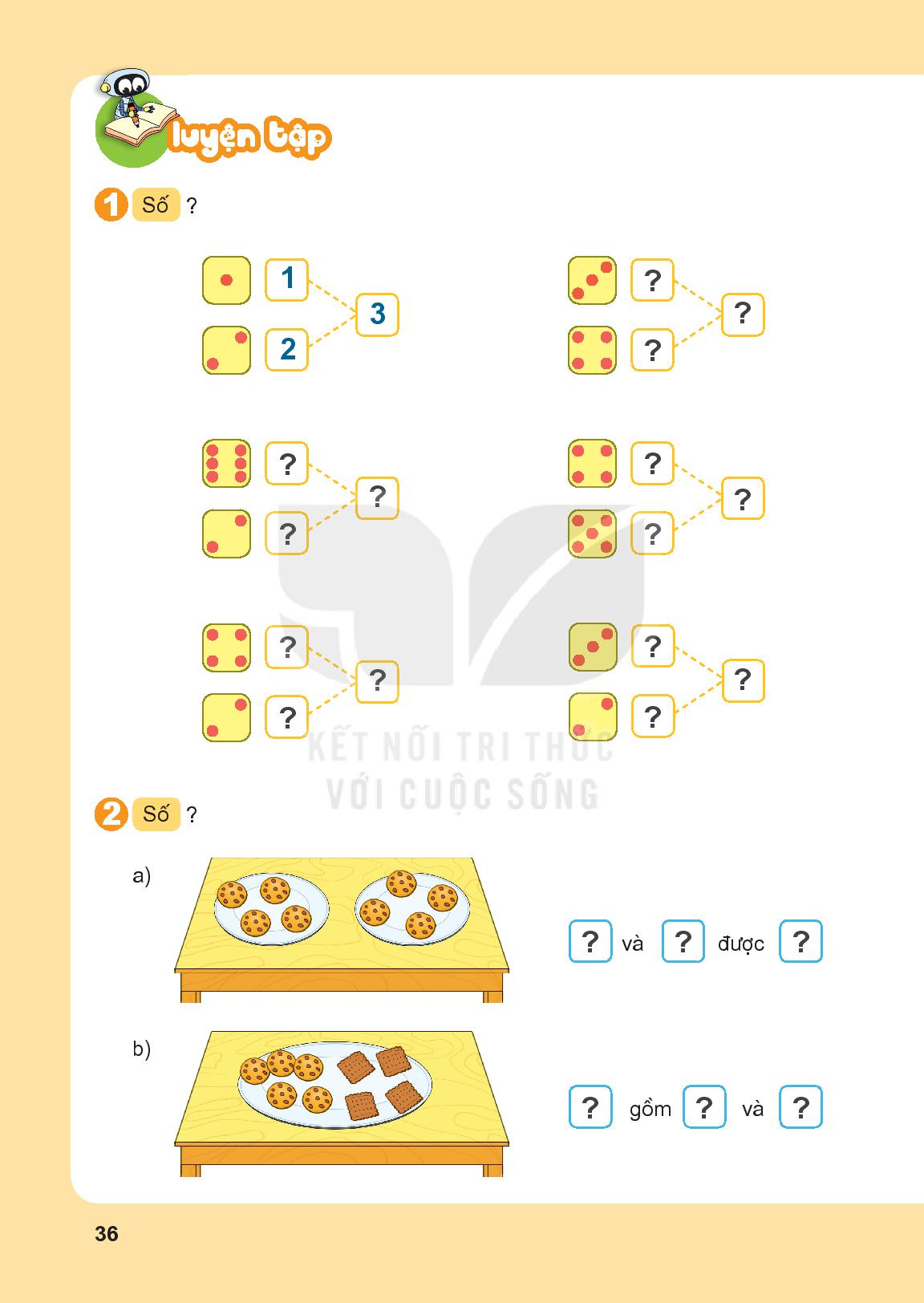 3
7
4
6
4
8
9
2
5
3
4
5
6
2
2
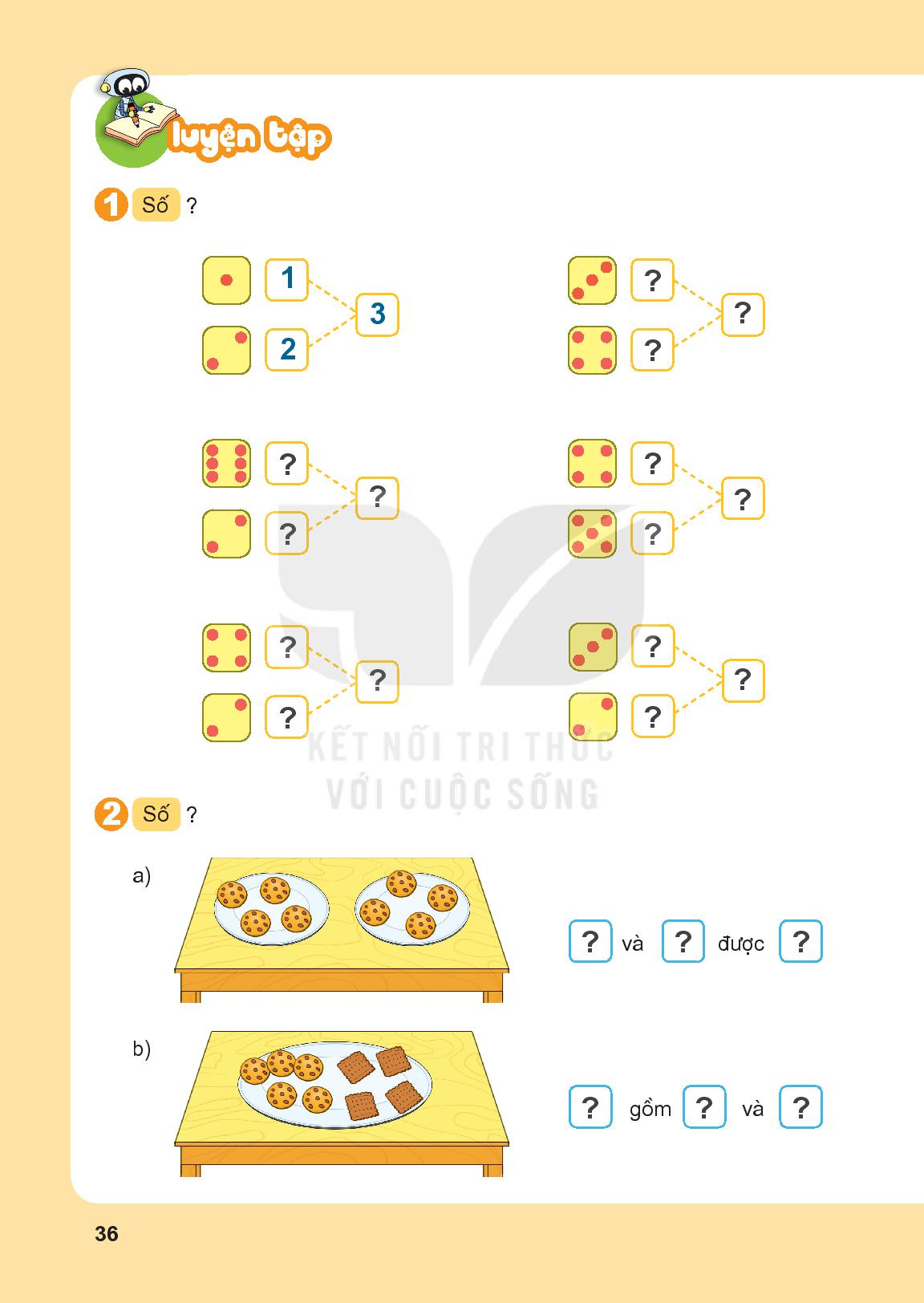 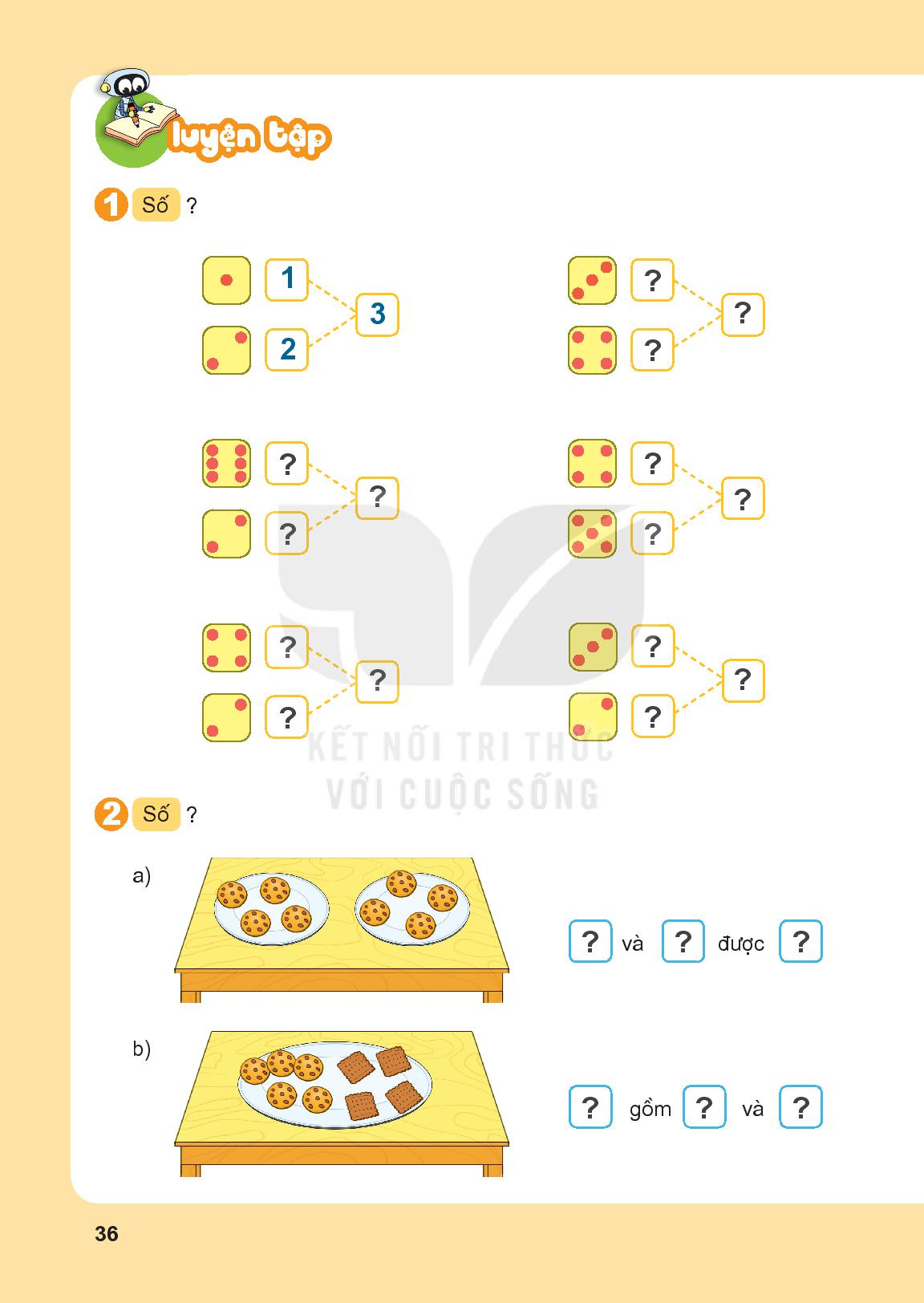 8
4
4
9
5
4
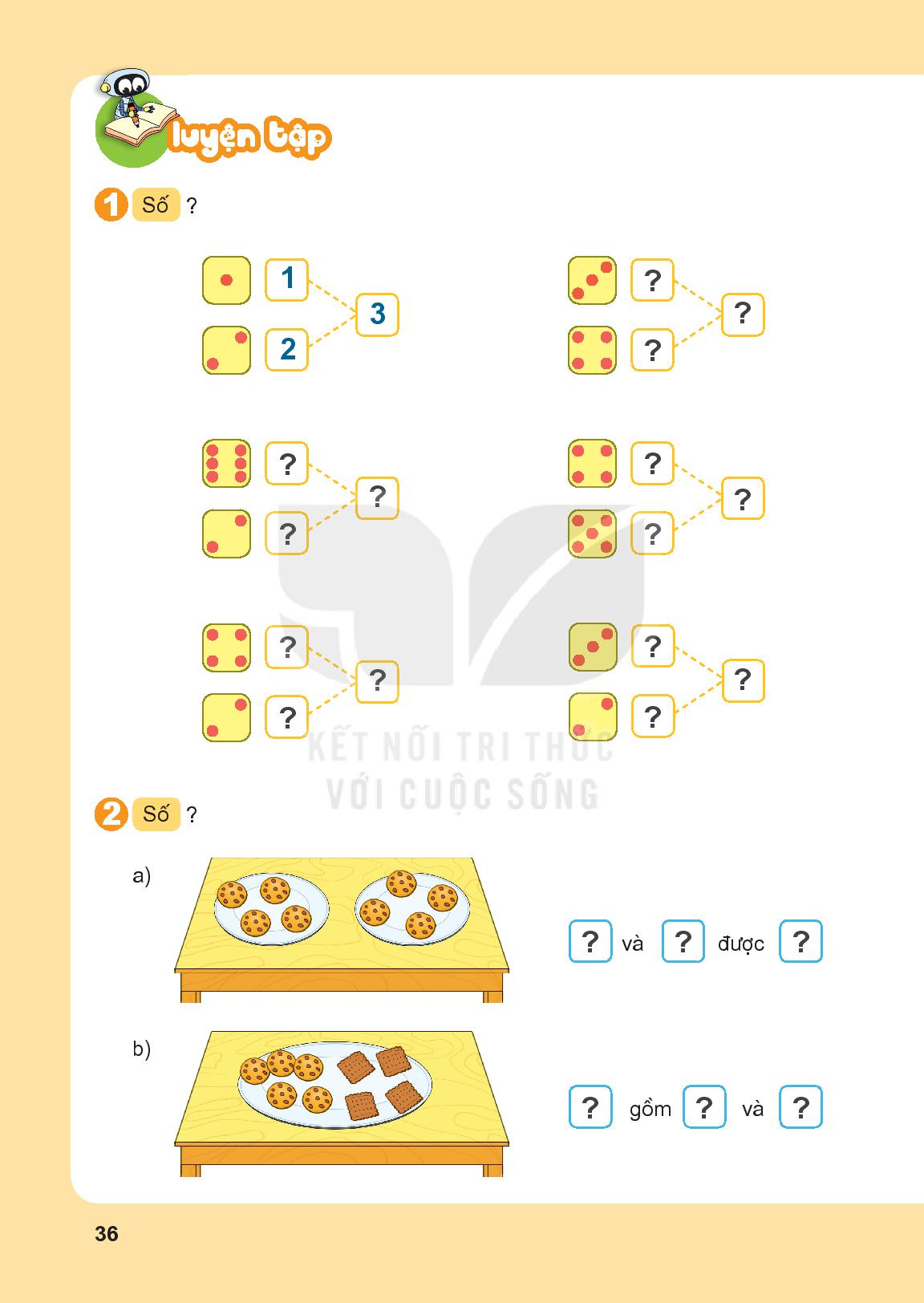 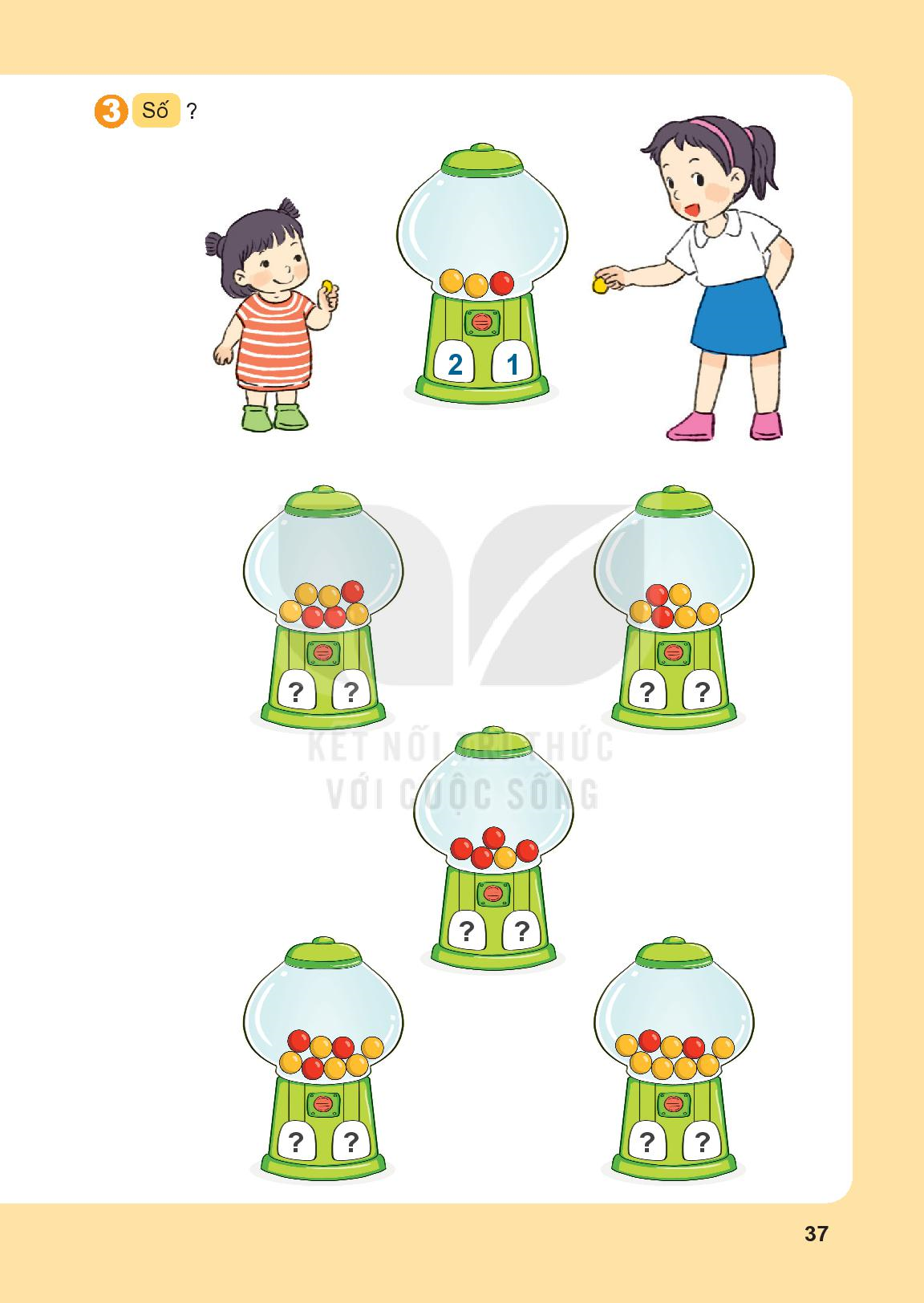 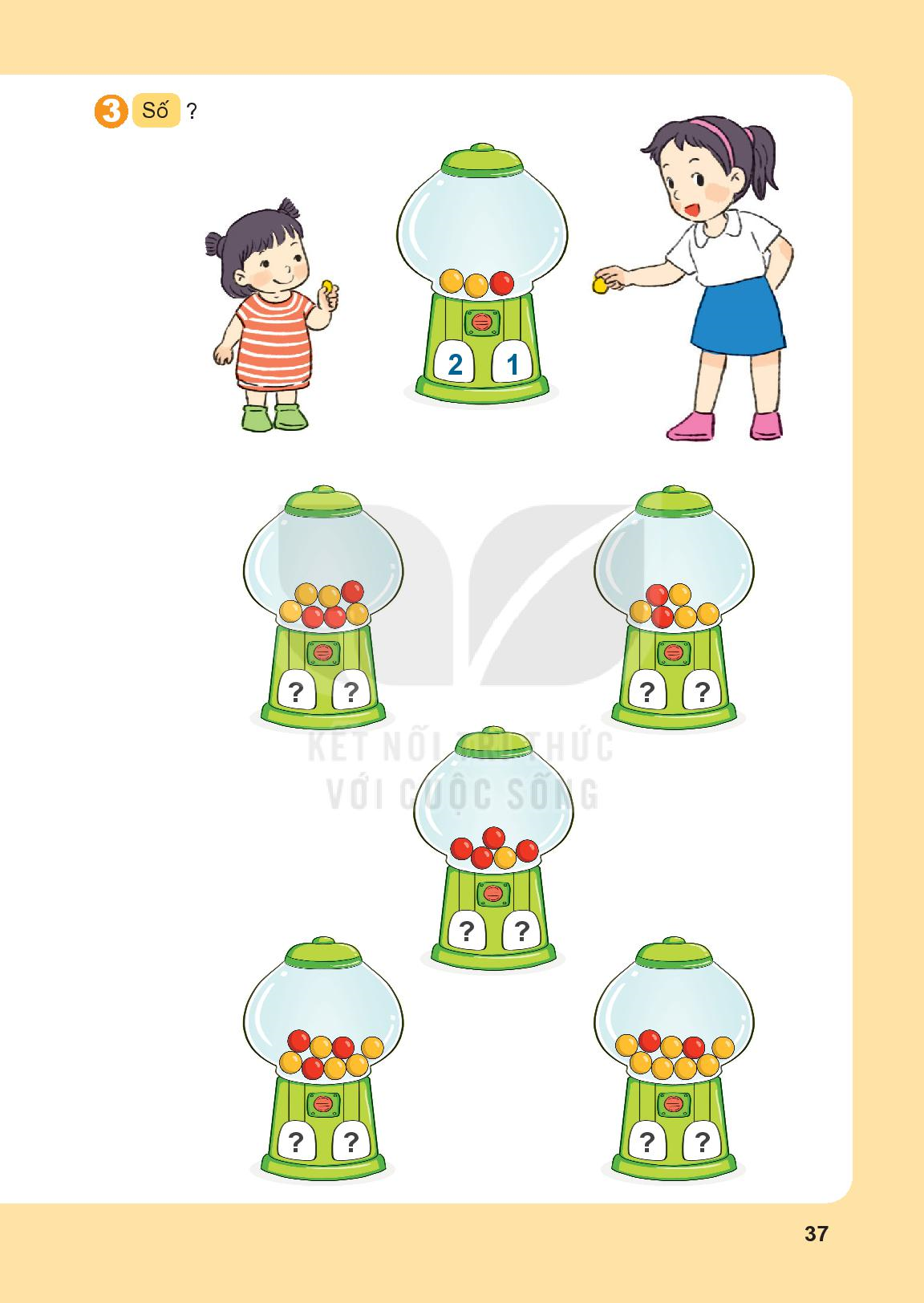 3
2
4
4
4
1
3
2
5
7